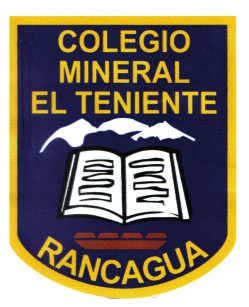 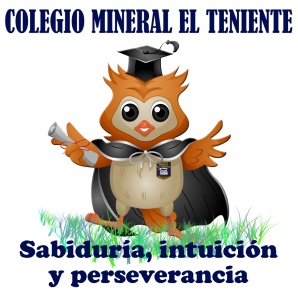 APOYO GUÍA N° 3
Colegio Mineral El Teniente
Cuarto año Básico A – B y C
Maritza Medina Silva
Objetivo: Leer, escribir y representar números con bloques de cubitos.
Inicio: Página 28
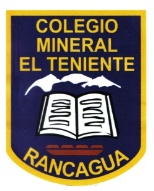 Renato y Camila cuentan con el siguiente material:
Identifica y cuenta las unidades, que representaremos a través de cubitos pequeños; las decenas, Barras formadas por la unión de 10 cubitos o unidades; y las centenas, un cuadrado formado por 100 cubitos o decenas ordenados en 10 filas de 10 cubos cada una., regístralo en tu texto:
Desarrollo: Recordemos
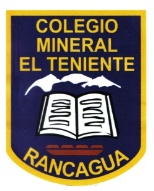 La decena es una agrupación de 100 unidades o 10 decenas, y lo representamos con un cuadrado formado  de 100 cubos.
La Unidad de Mil es un cubo formado por 1.000 unidades (cubitos más pequeños)
La decena es una agrupación de 10 unidades, y lo representamos con una barra de 10 unidades juntas.
 Cuando se agrupan 10 decenas, corresponden a una centena
La unidad es el menor valor y lo representamos con un pequeño cubo.
Cuando se juntan 10, ya corresponden a una decena
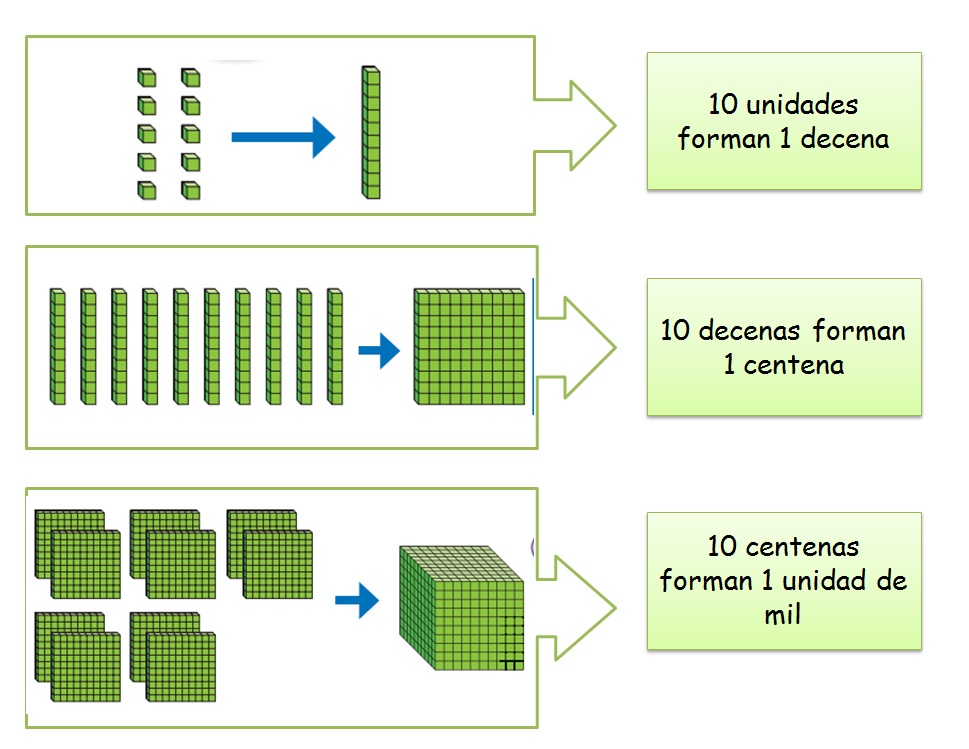 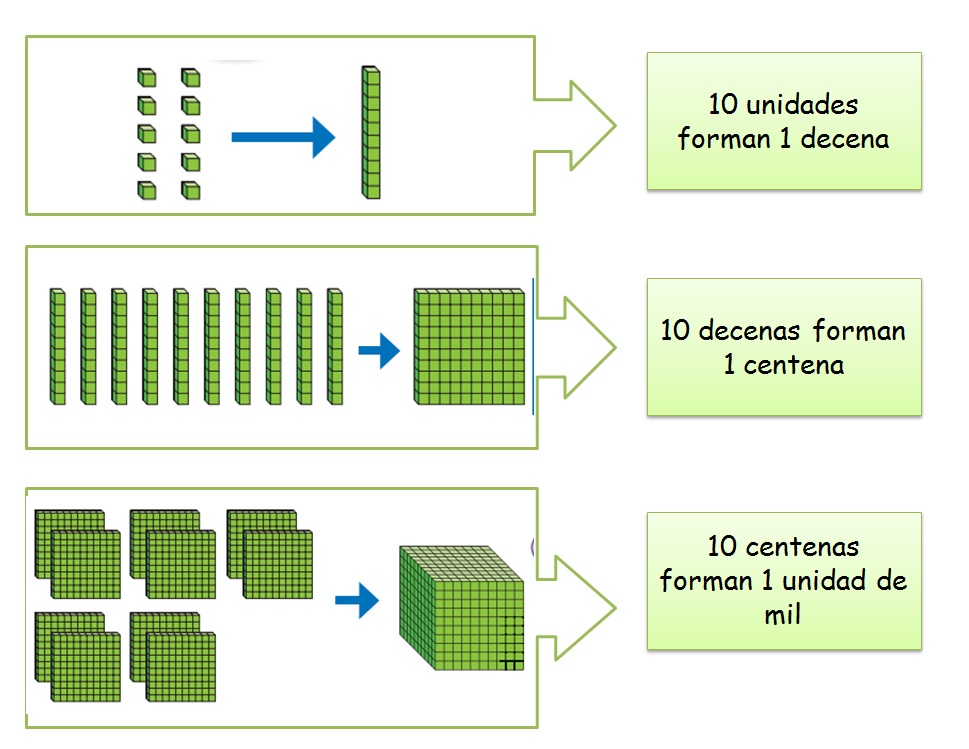 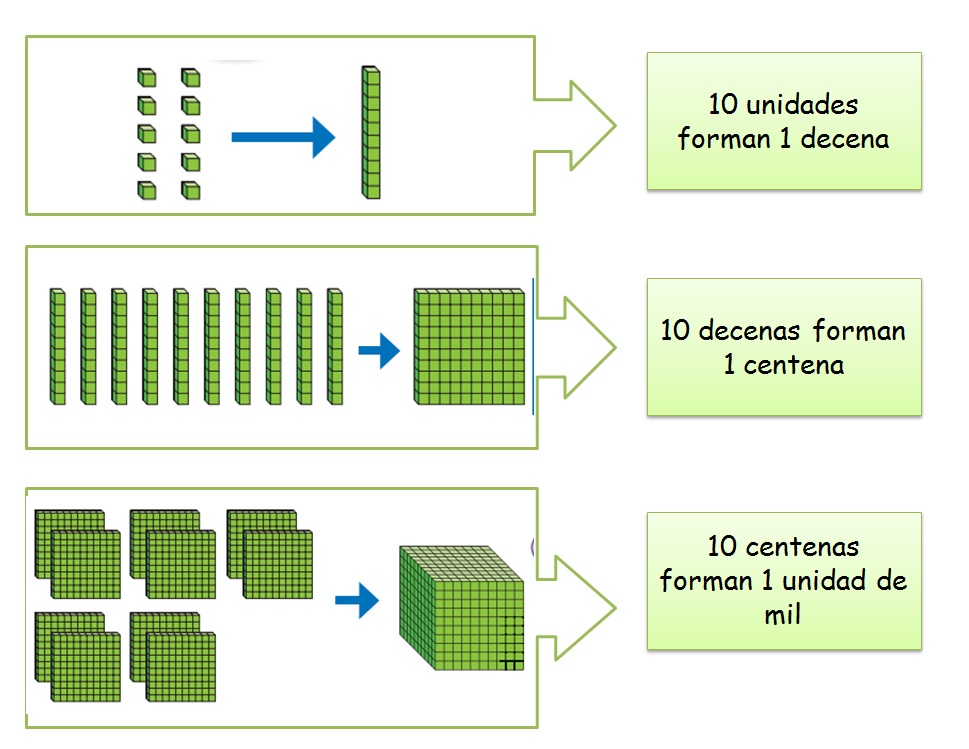 Cuando se agrupan 10 centenas, corresponden a una Unidad de Mil
Unidad de Mil
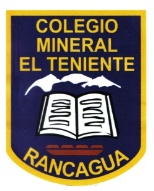 ¿Cómo está formado este cubo que equivale a la Unidad de mil?
Observa la imagen abajo, contabiliza cuantas centenas se unieron.
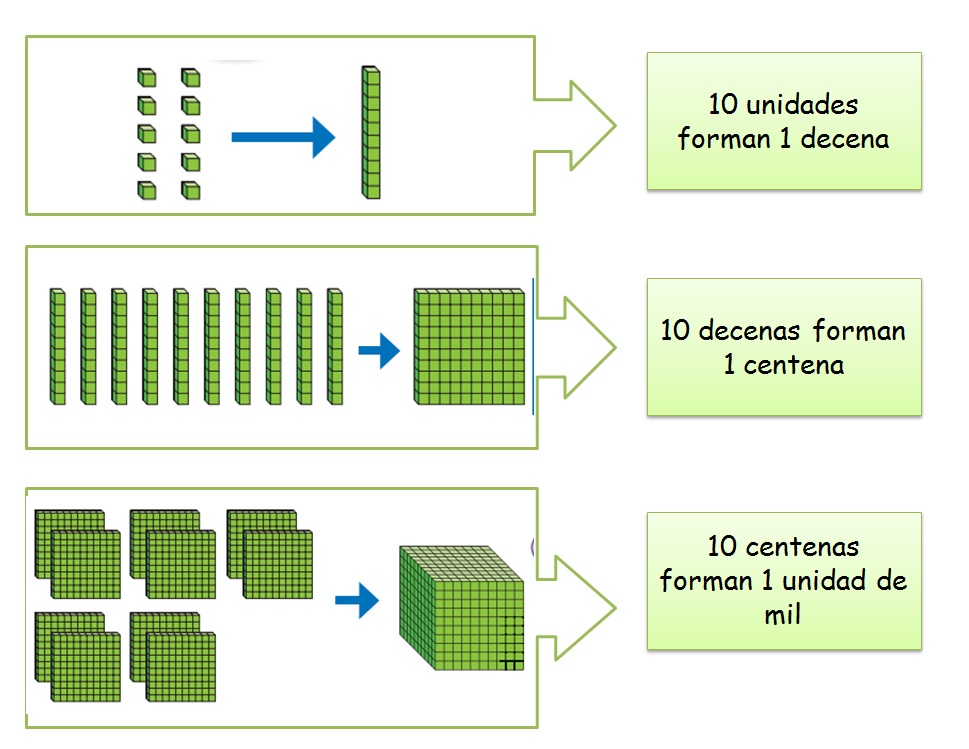 NÚMEROS
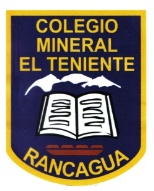 Los números se leen de izquierda a derecha, y su lectura dependerá de la posición:
5 cinco
50 cincuenta
500 quinientos,
50
Corresponde al número compuesto por dígitos.

243
47
1.783,
Los números los podemos representar a través de bloques, monedas, o diversos elementos,
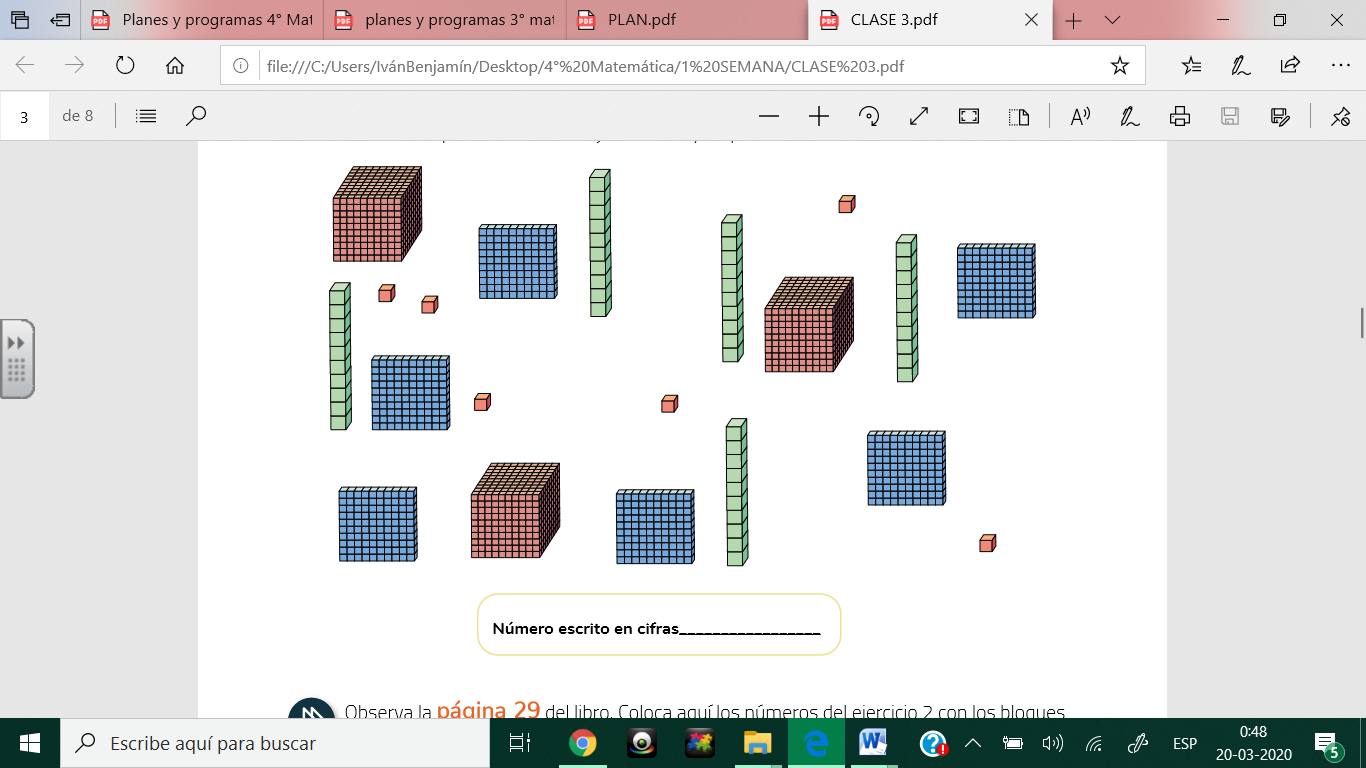 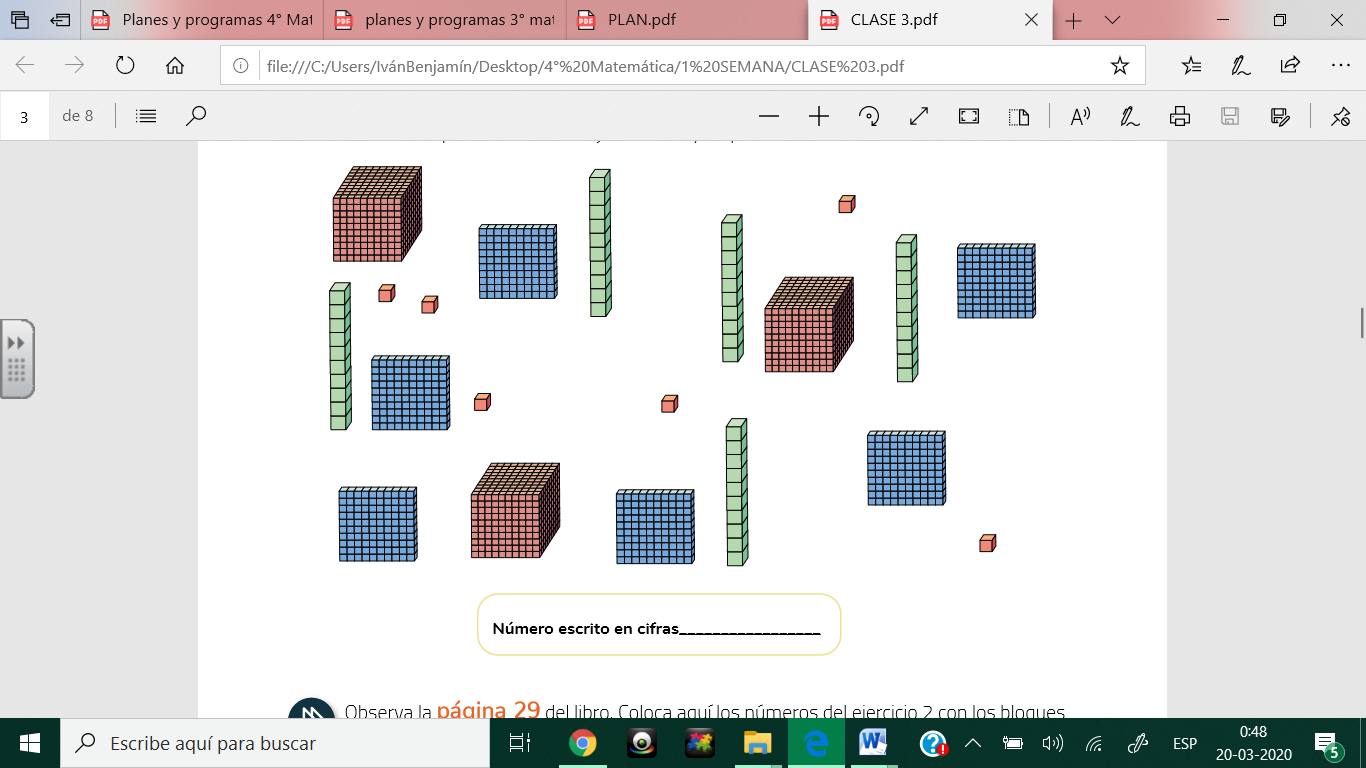 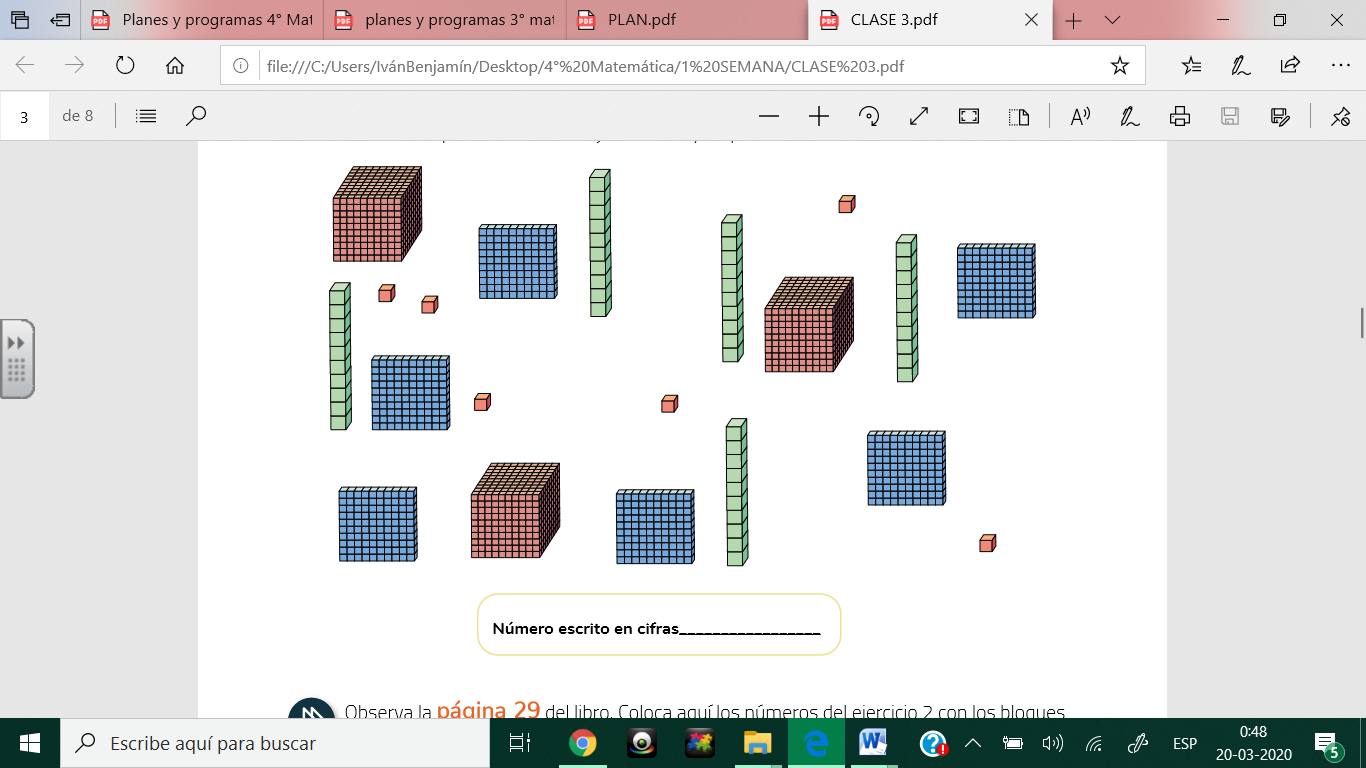 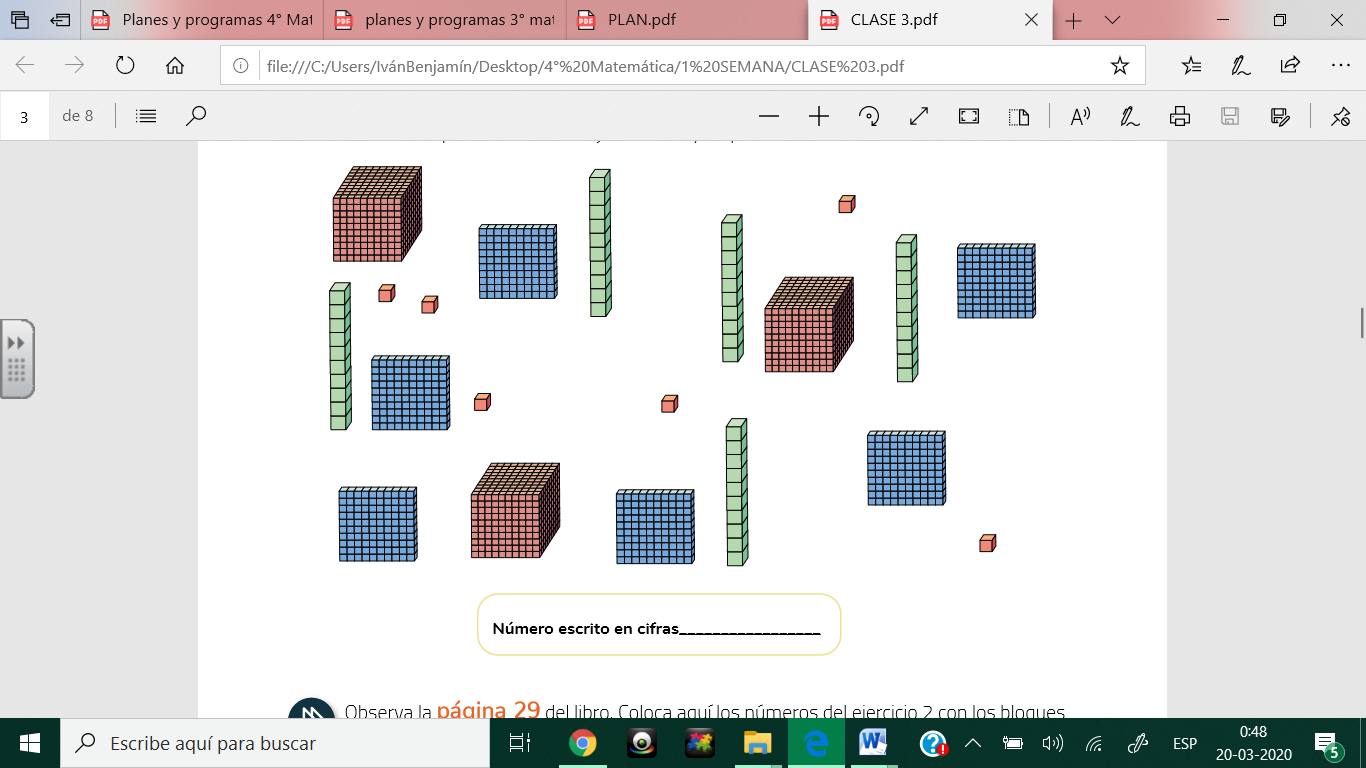 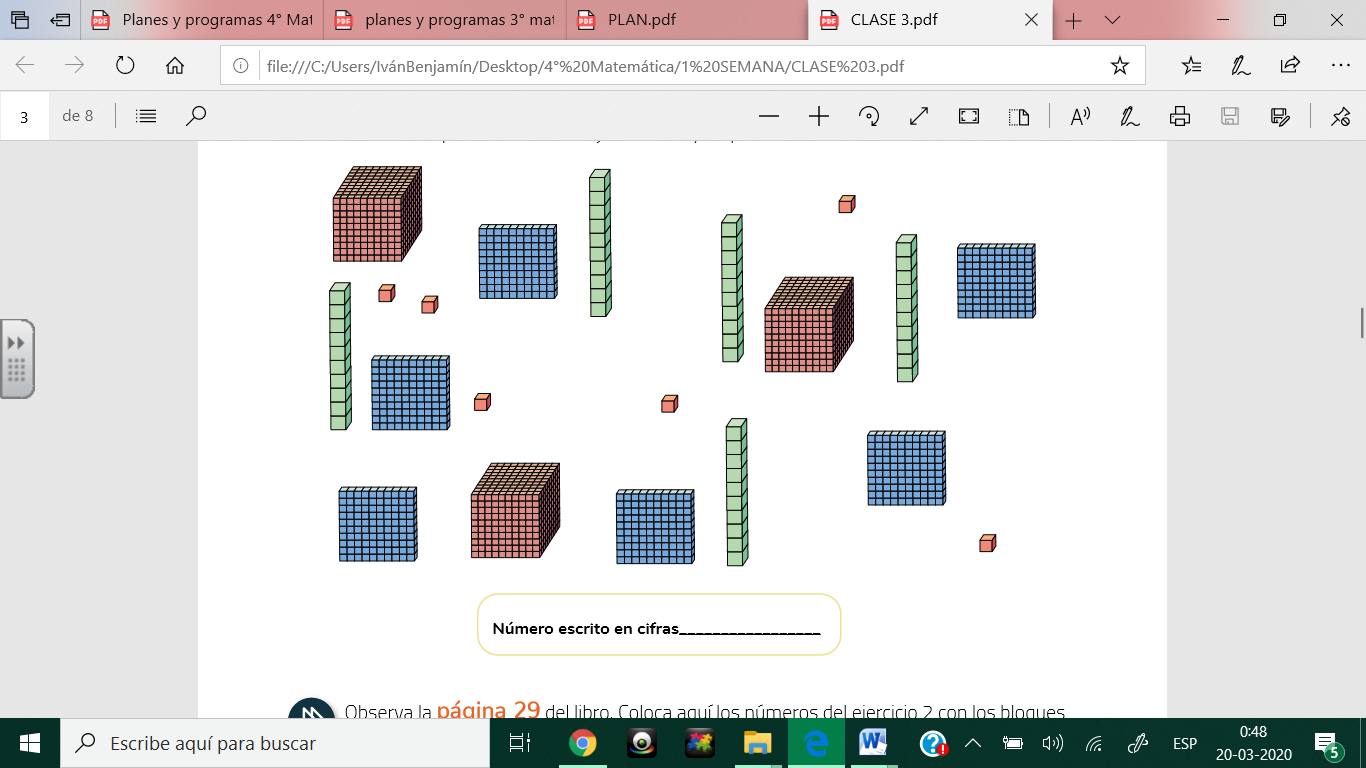 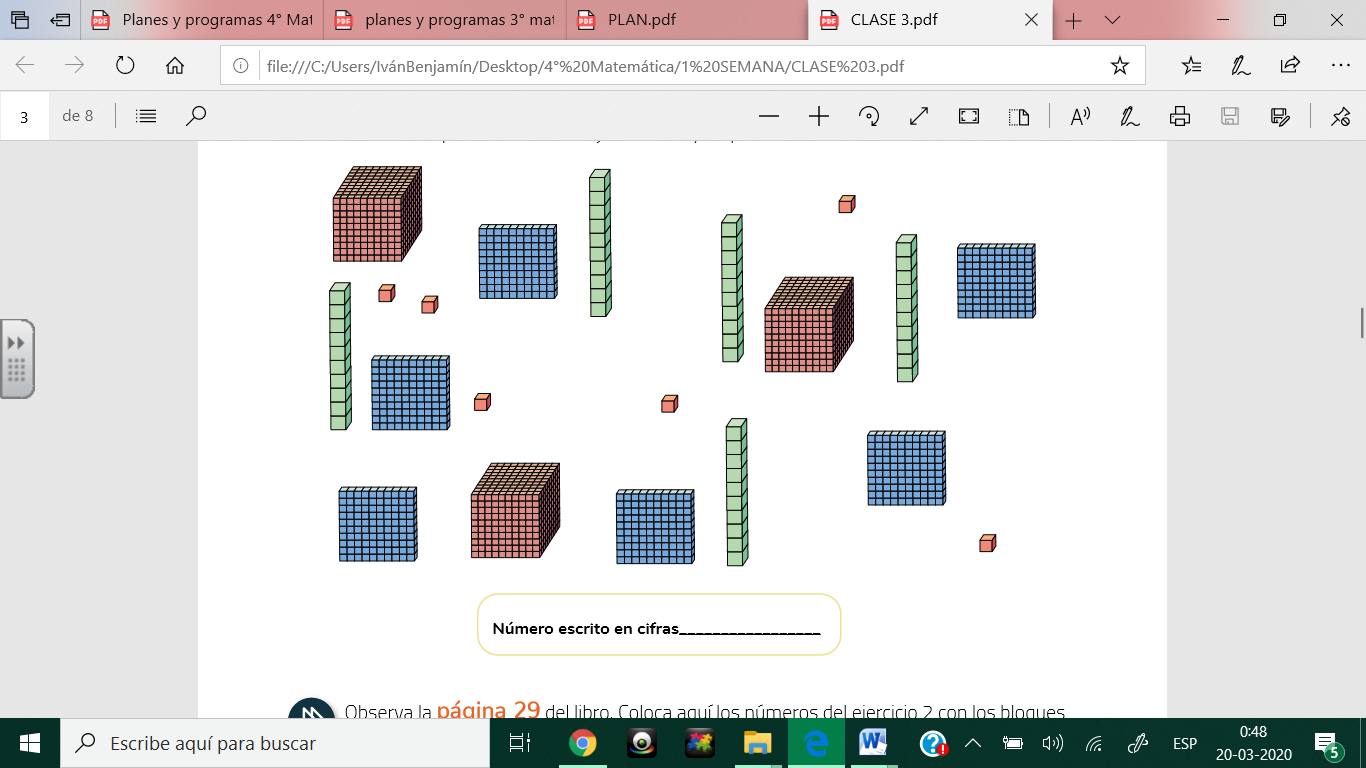 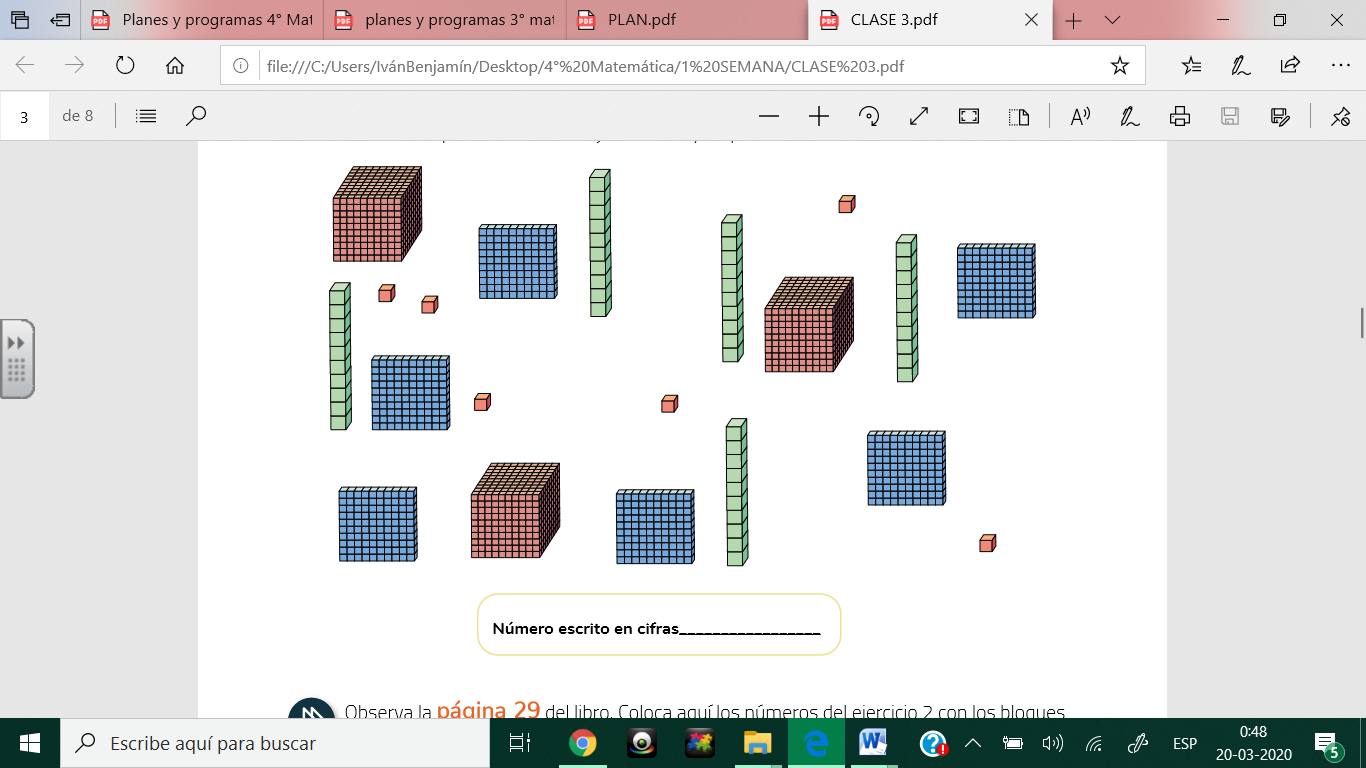 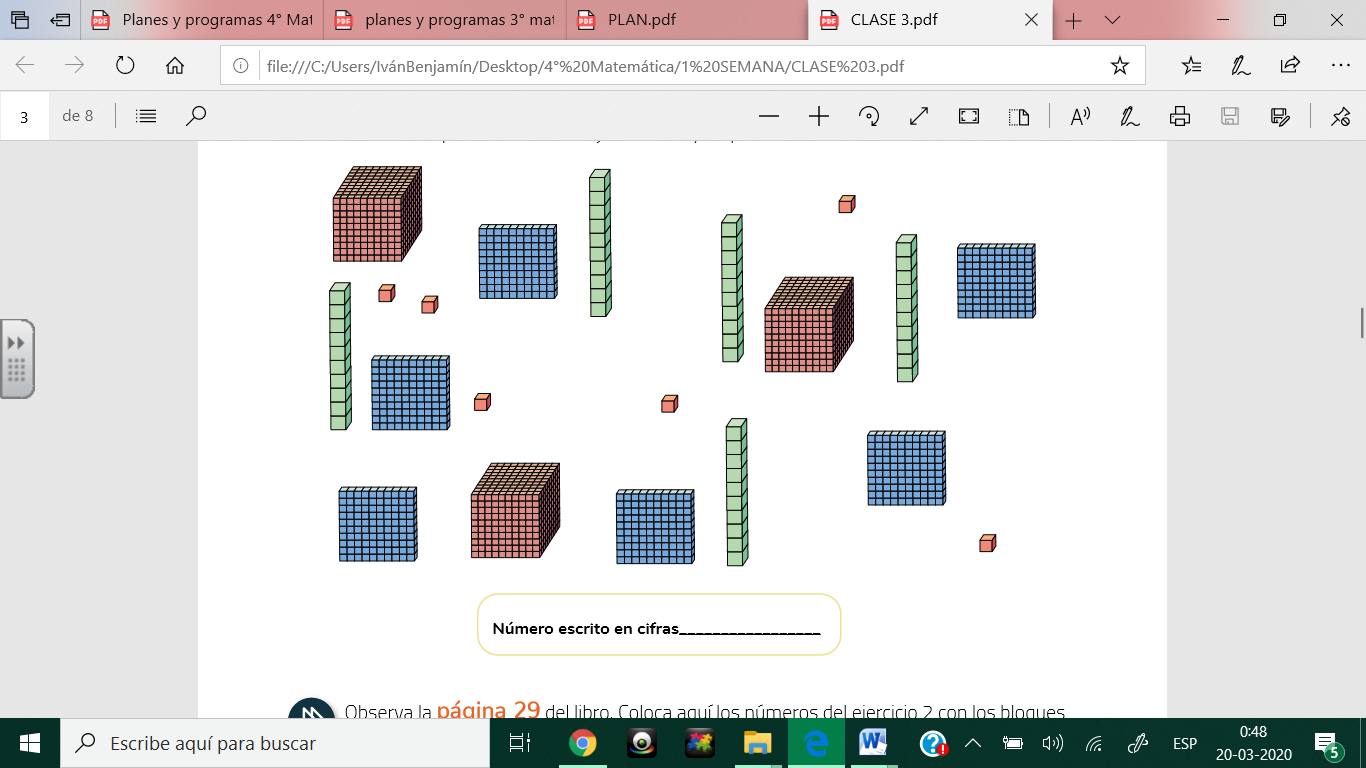 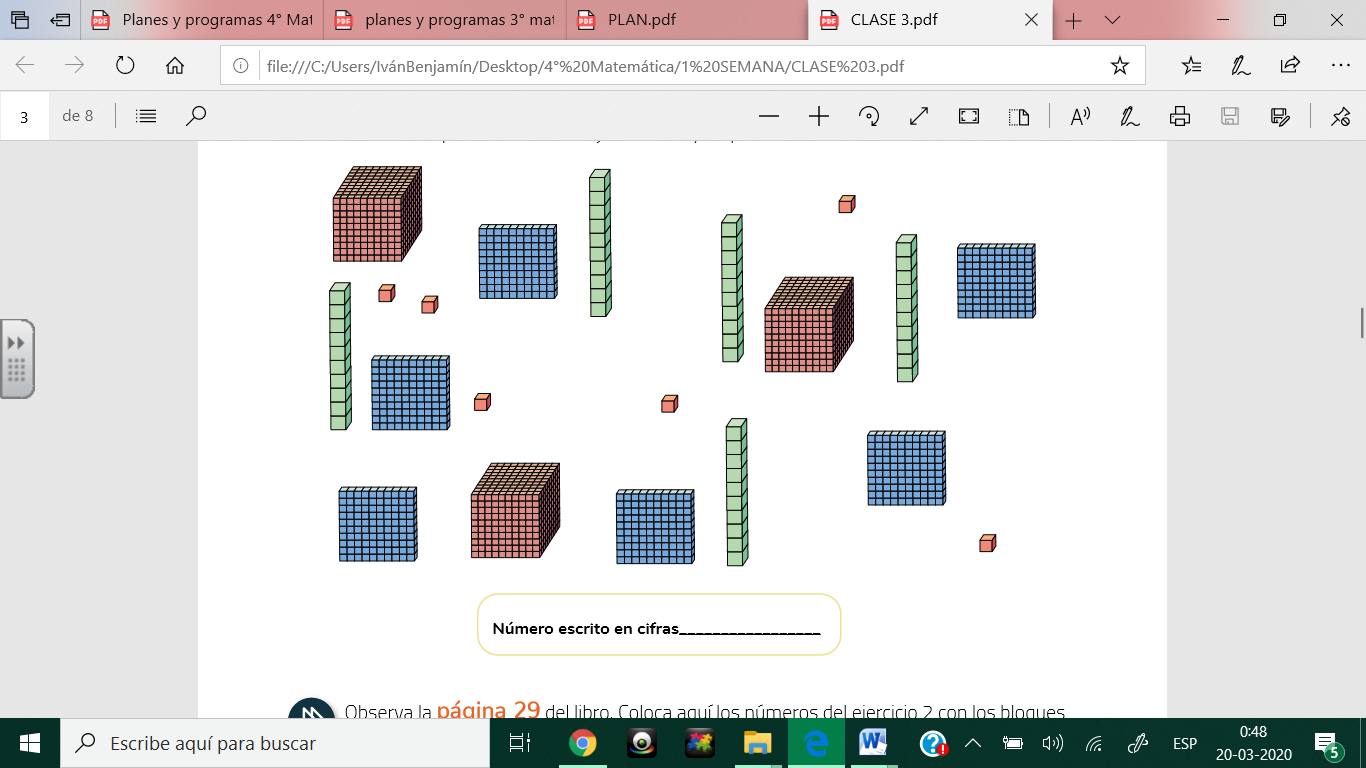 ¿Cómo respondiste en tu guía al finalizar?Haz clic sobre la alternativa que consideres correcta
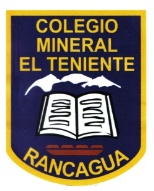 1. El número 4.278 con palabras se escribe:
a) Cuatro dos siete ocho
b) Cuatro mil doscientos setenta y ocho
c) Cuatro mil doscientos siete y ocho
d) Cuatro doscientos setenta y ocho
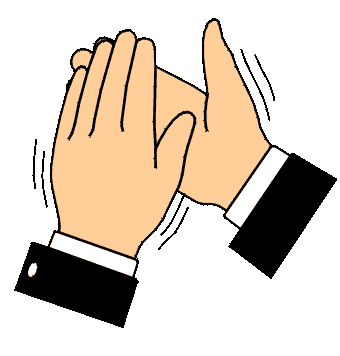 FELICITACIONES,LO HICISTE BIENES LA RESPUESTA CORRECTA
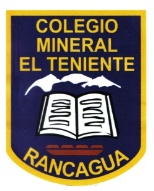 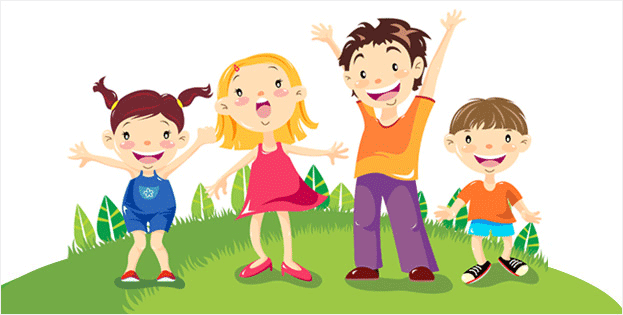 Clic aquí para pasar a la otra pregunta
PIÉNSALO BIEN, INTENTA OTRA VEZ.
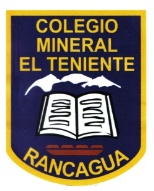 .
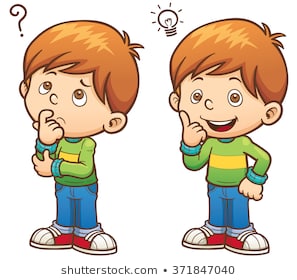 Clic aquí para volver a la pregunta
PIÉNSALO BIEN, INTENTA OTRA VEZ.
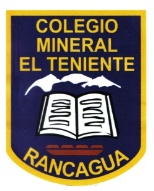 ..
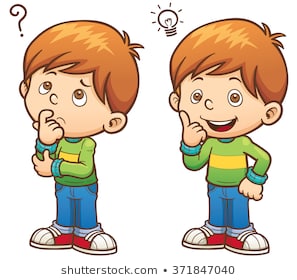 Clic aquí para volver a la pregunta
PIÉNSALO BIEN, INTENTA OTRA VEZ.
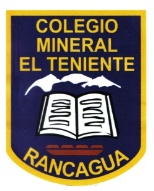 …
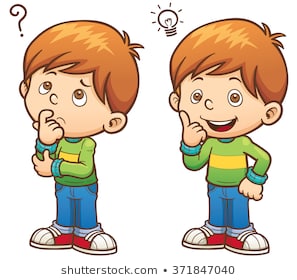 Clic aquí para volver a la pregunta
La representación del número 3.174 es:
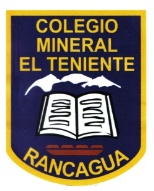 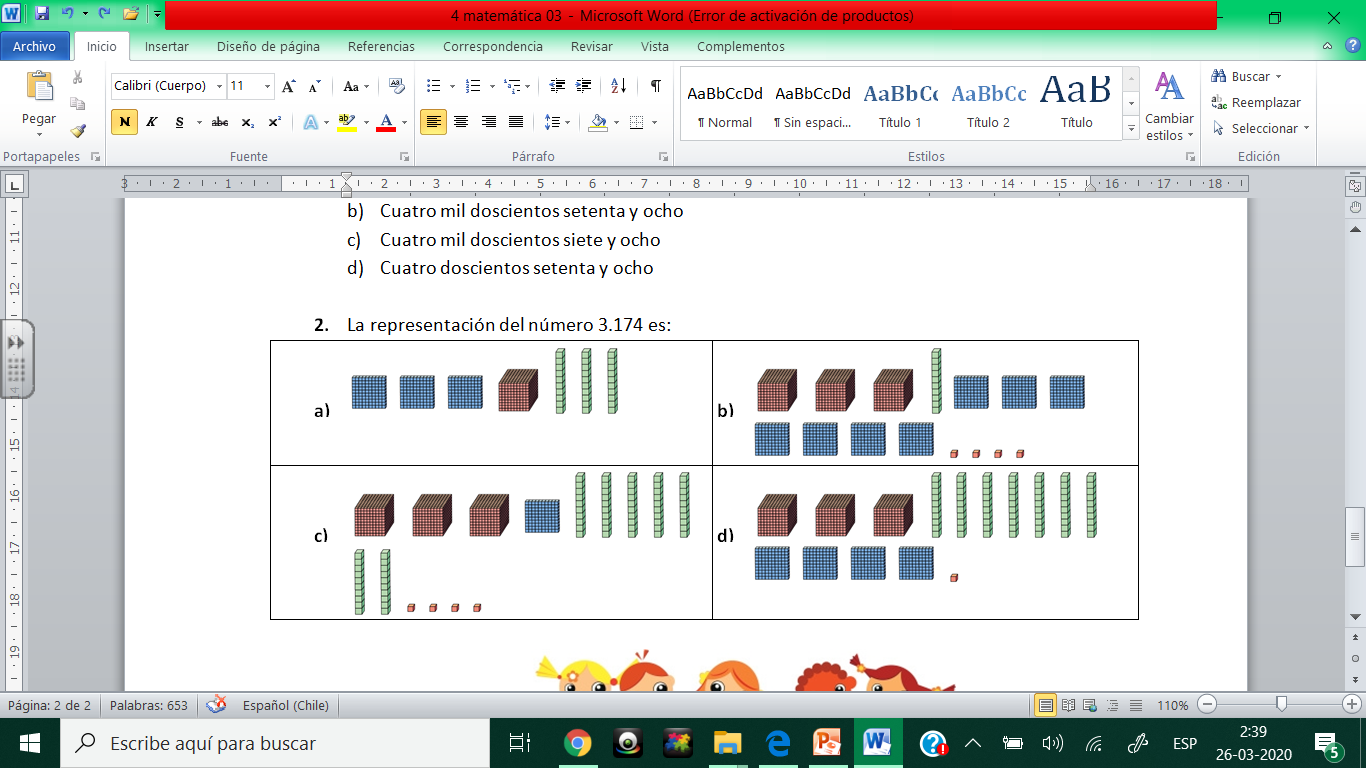 Haz clic sobre la imagen que consideres es la alternativa correcta y compruébalo.
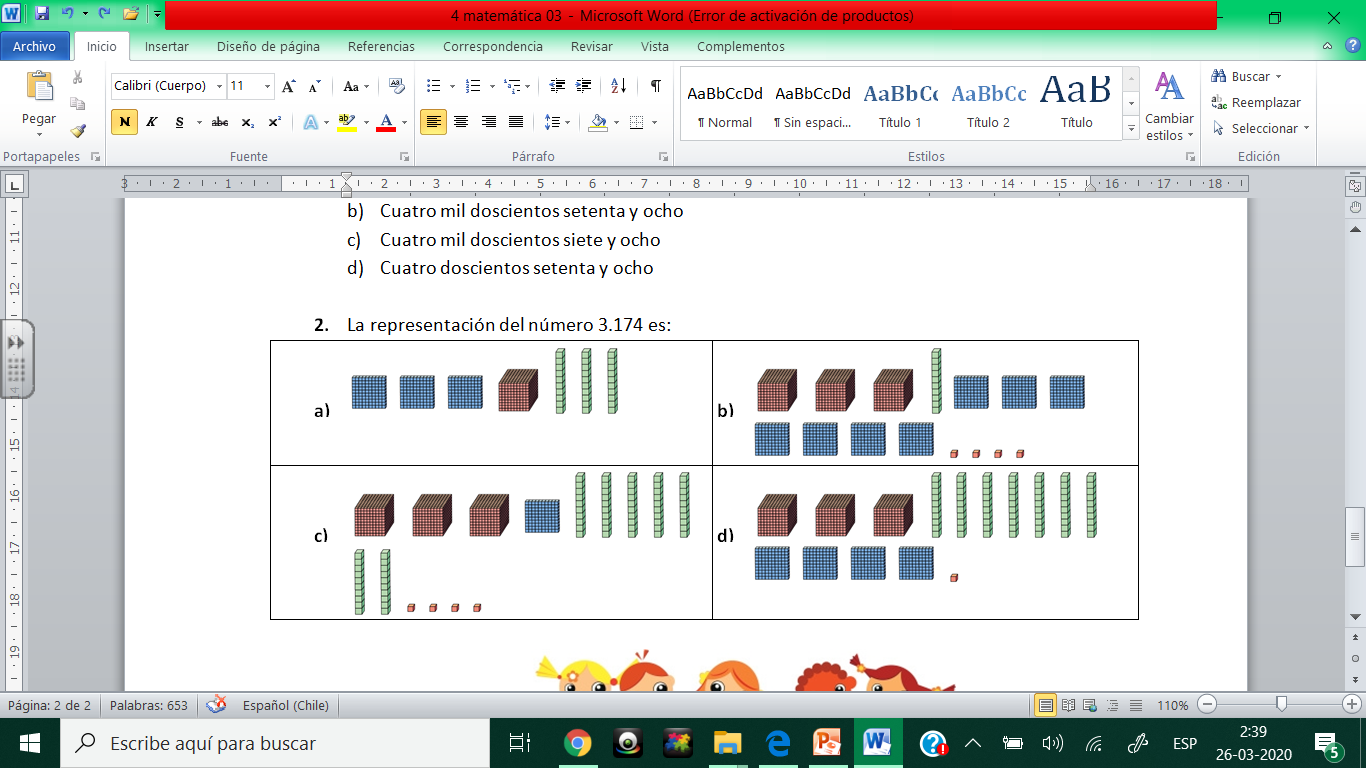 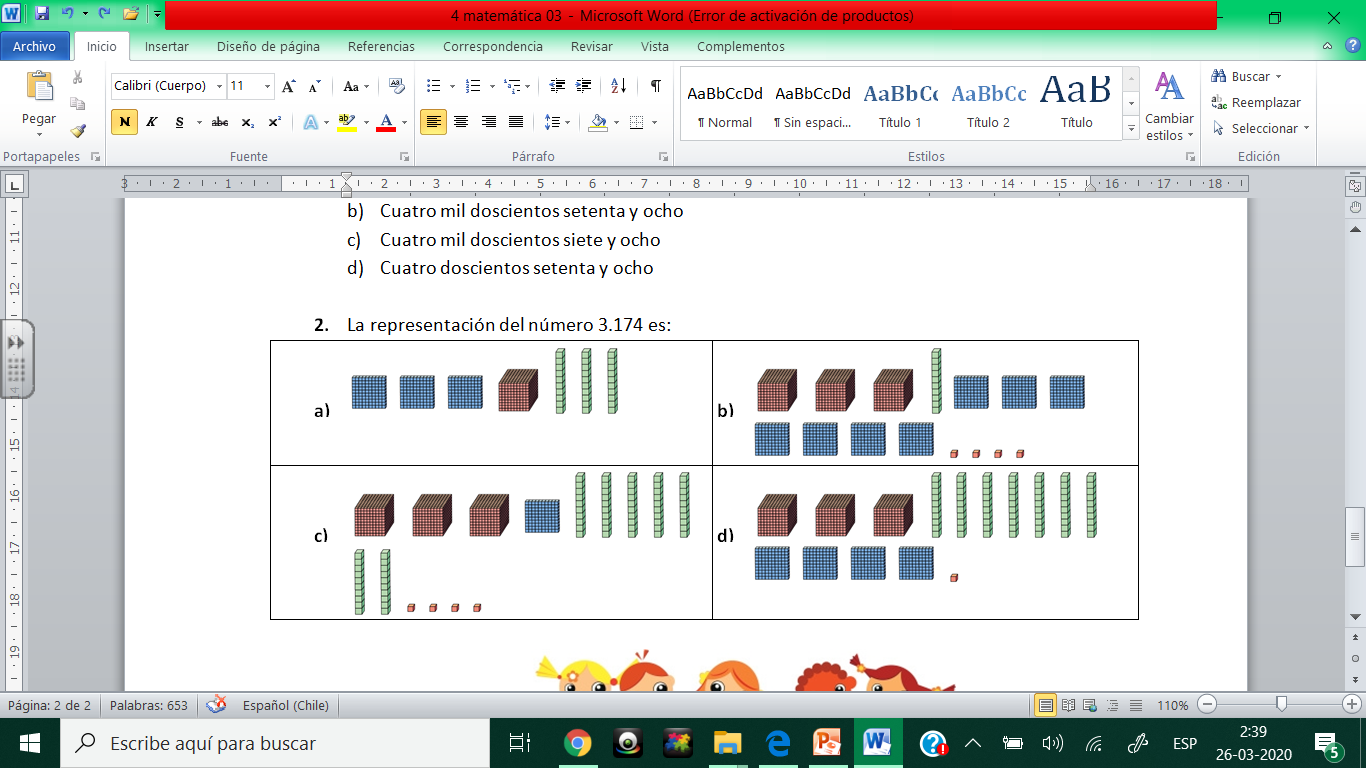 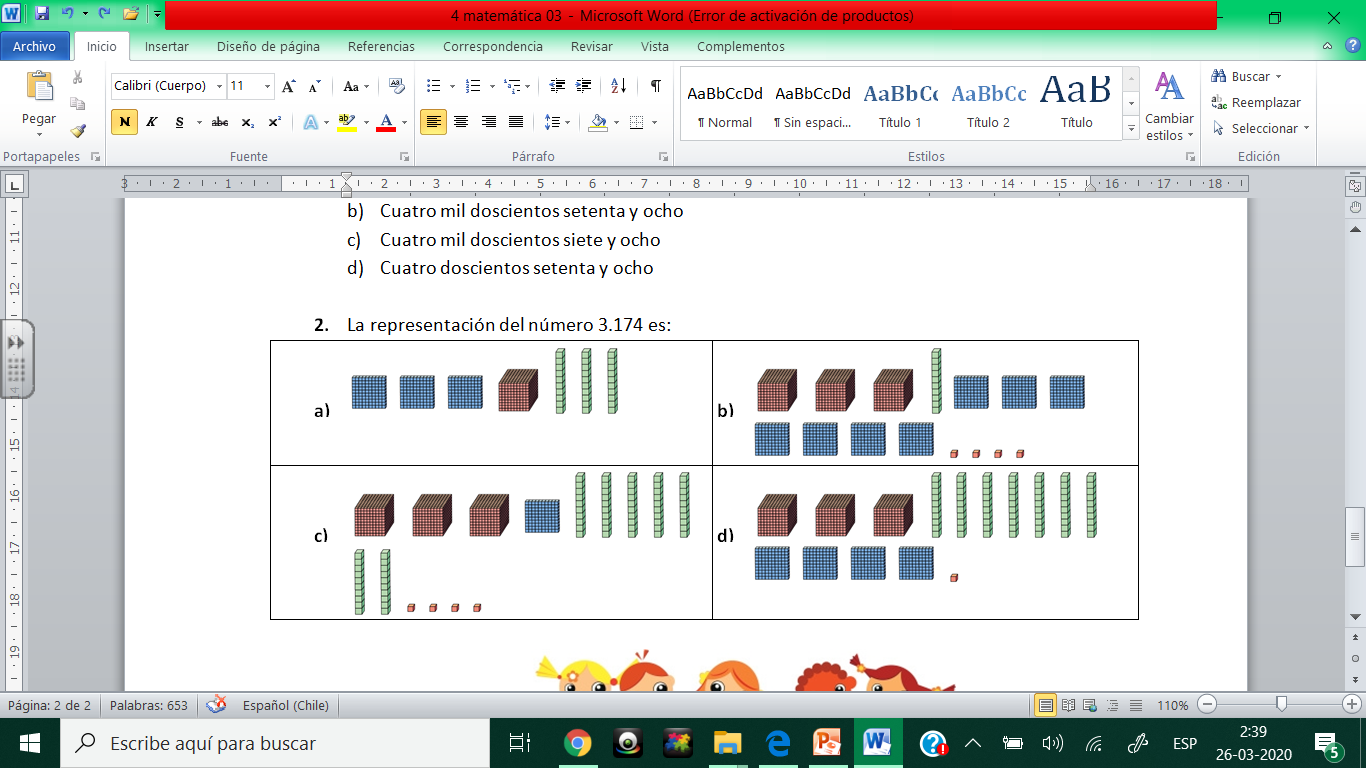 .PIÉNSALO BIEN, INTENTA OTRA VEZ.
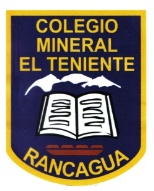 ..
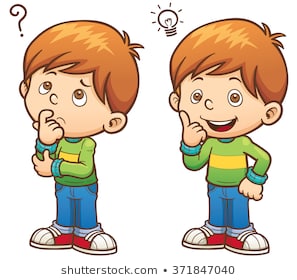 Clic aquí para volver a la pregunta
PIÉNSALO BIEN, INTENTA OTRA VEZ.
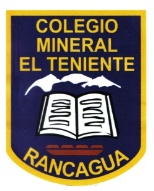 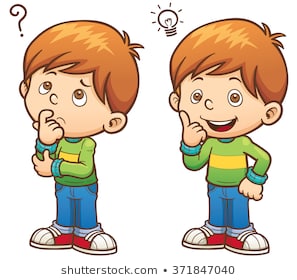 Clic aquí para volver a la pregunta
PIÉNSALO BIEN,INTENTALO OTRA VEZ
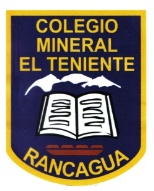 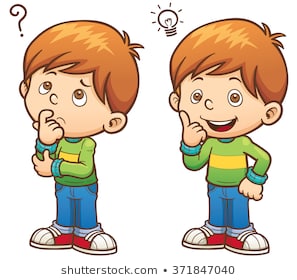 Clic aquí para volver a la pregunta
PIÉNSALO BIEN,INTENTALO OTRA VEZ
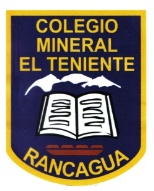 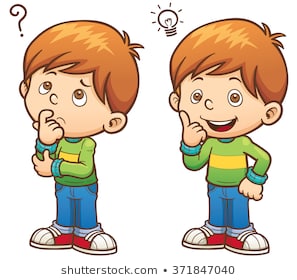 Clic aquí para volver a la pregunta
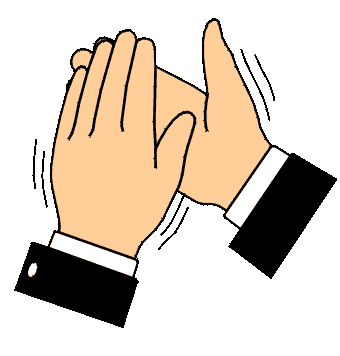 FELICITACIONES,LO HICISTE BIENES LA RESPUESTA CORRECTA
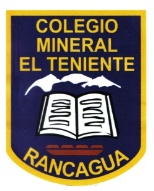 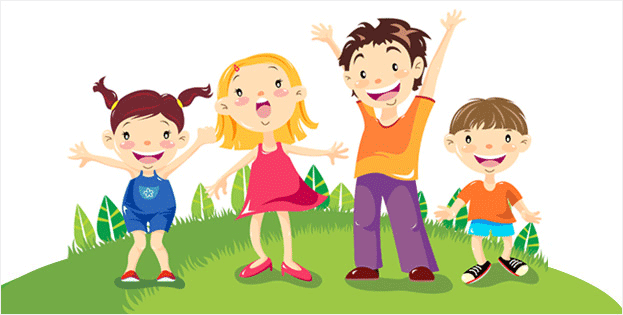 Pega la guía en tu cuaderno, y no olvides enviar una fotografía de éste al correo que aparece al inicio de tu guía.